S3 INNOVATION
Sound & Audio ENGINEERING
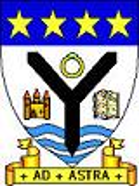 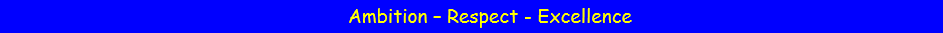 Starter –  in the next 2 minutes,		  find out…
In which decade was the first audio recording made?
Who made it?
What was is?
What technology was used to make the recording?
What technology could we use today?
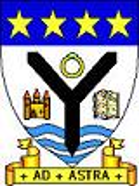 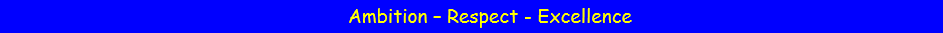 In which decade was the first audio recording made?
1877
Who made it?
Thomas Edison (USA)
What was is?
‘Mary had a little lamb’
What technology was used to make the recording?
A phonograph – vibrations recorded onto a wax cylinder
What technology could we use today?
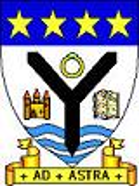 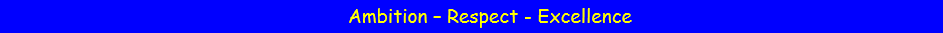 Lesson TITLE:	Sound engineering
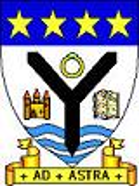 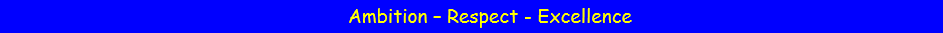 Recording sound - audacity
Using ‘Audacity’ audio software you can record a sound onto a PC via a microphone
When the sound has been recorded you can apply various effects
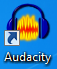 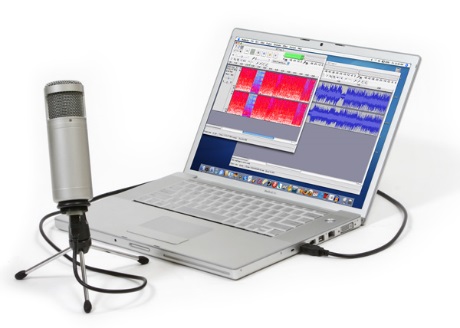 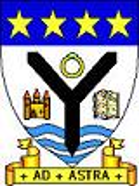 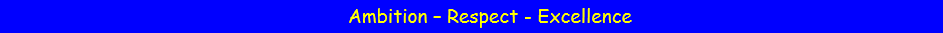 Recording sound - audacity
Working with a partner, record a short piece of speech and save this original sound.
Using the built in effects in Audacity, find out what changes happen when you –
Amplify
change pitch
change speed
Add echo